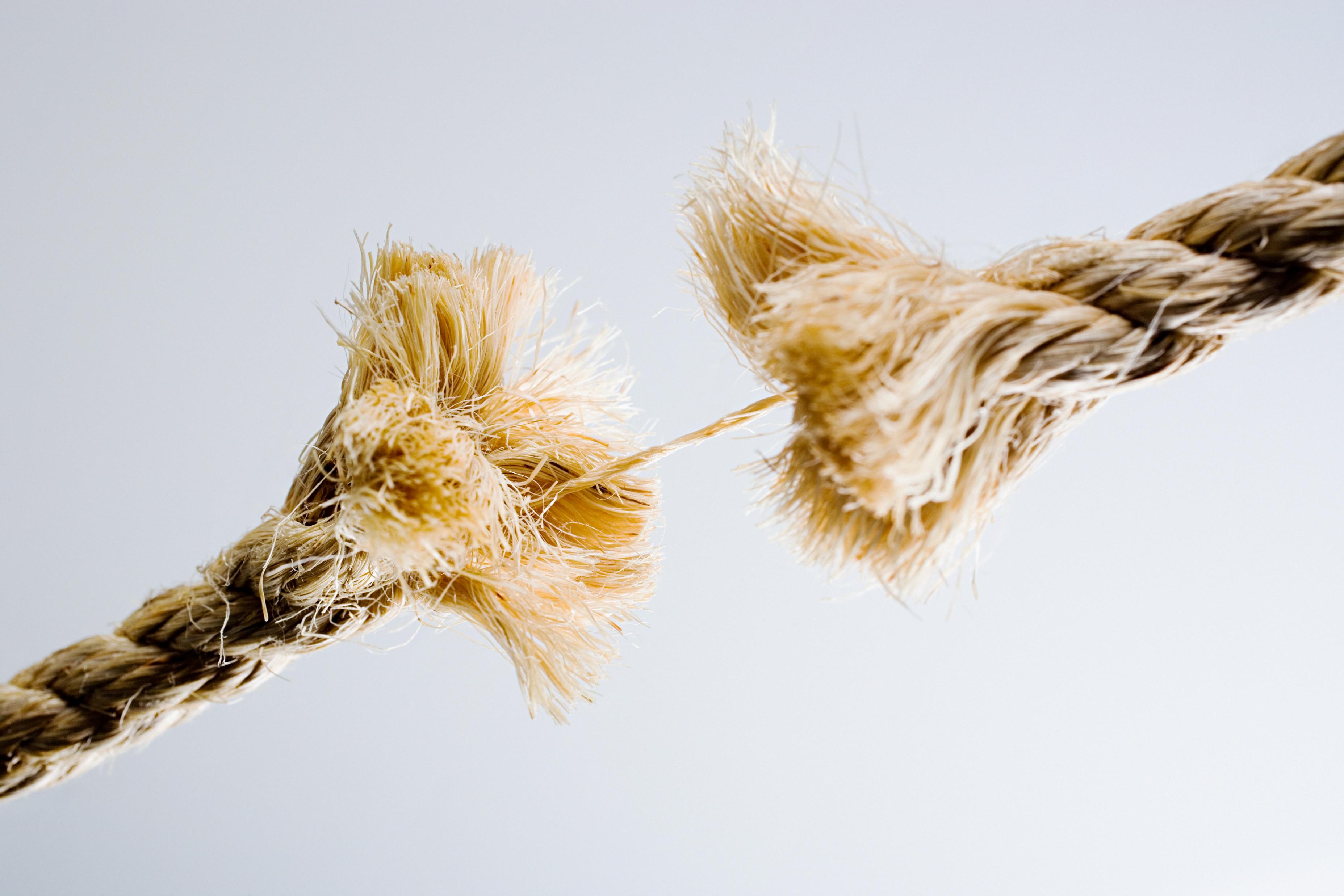 The End of Your Rope
2 Kings 4:1-7
“The wife of a man from the company of the prophets cried out to Elisha, “Your servant my husband is dead, and you know that he revered the Lord. But now his creditor is coming to take my two boys as his slaves.”Elisha replied to her, “How can I help you? Tell me, what do you have in your house?”“Your servant has nothing there at all,” she said, “except a small jar of olive oil.”
Elisha said, “Go around and ask all your neighbors for empty jars. Don’t ask for just a few. Then go inside and shut the door behind you and your sons. Pour oil into all the jars, and as each is filled, put it to one side.”She left him and shut the door behind her and her sons. They brought the jars to her, and she kept pouring. When all the jars were full, she said to her son, “Bring me another one.”
But he replied, “There is not a jar left.” Then the oil stopped flowing.She went and told the man of God, and he said, “Go, sell the oil and pay your debts. You and your sons can live on what is left.”2 KINGS 4:1-7
I. GOD KNOWS OUR PROBLEMS
“Cast all your anxiety on Him because He cares for you.”1 Peter 5:7
II. GOD RELEASES OUR POTENTIAL
2a) GOD EXPANDS OUR FAITH - PERSONALLY
HE HEARS OUR PRAYERS
HE ANSWERS YOUR PRAYERS
“Call to me and I will answer you and tell you great and unsearchable things you do not know.”
Jeremiah 33:3
“Ask and it will be given to you; seek and you will find; knock and the door will be opened to you. For everyone who asks receives; the one who seeks finds; and to the one who knocks, the door will be opened.”
Matthew 7:7-8
2a) GOD EXPANDS OUR FAITH - PERSONALLY
HE PROMISES TO MEET ALL YOUR NEEDS
“And my God will meet all your needs according to the riches of his glory in Christ Jesus.”
Philippians 4:19
2b) GOD EXPANDS OUR FAITH - PUBLICLY
A BREATHING SERMON TO YOUR NEIGHBORS
“For we are God’s handiwork, created in Christ Jesus to do good works, which God prepared in advance for us to do.”

Ephesians 2:10
2c) GOD EXPANDS OUR FAITH - PRIVATELY
A LESSON IN FAITH
ELIJAH (1 KINGS 17)
DANIEL (DANIEL 6)
SHADRACH, MESHACH & ABEDNEGO (DANIEL 3)
THE 5000 (JOHN 6)
III. GOD GIVES OUR PROVISION
“Now to him who is able to do immeasurably more than all we ask or imagine, according to his power that is at work within us,”

Ephesians 3:20
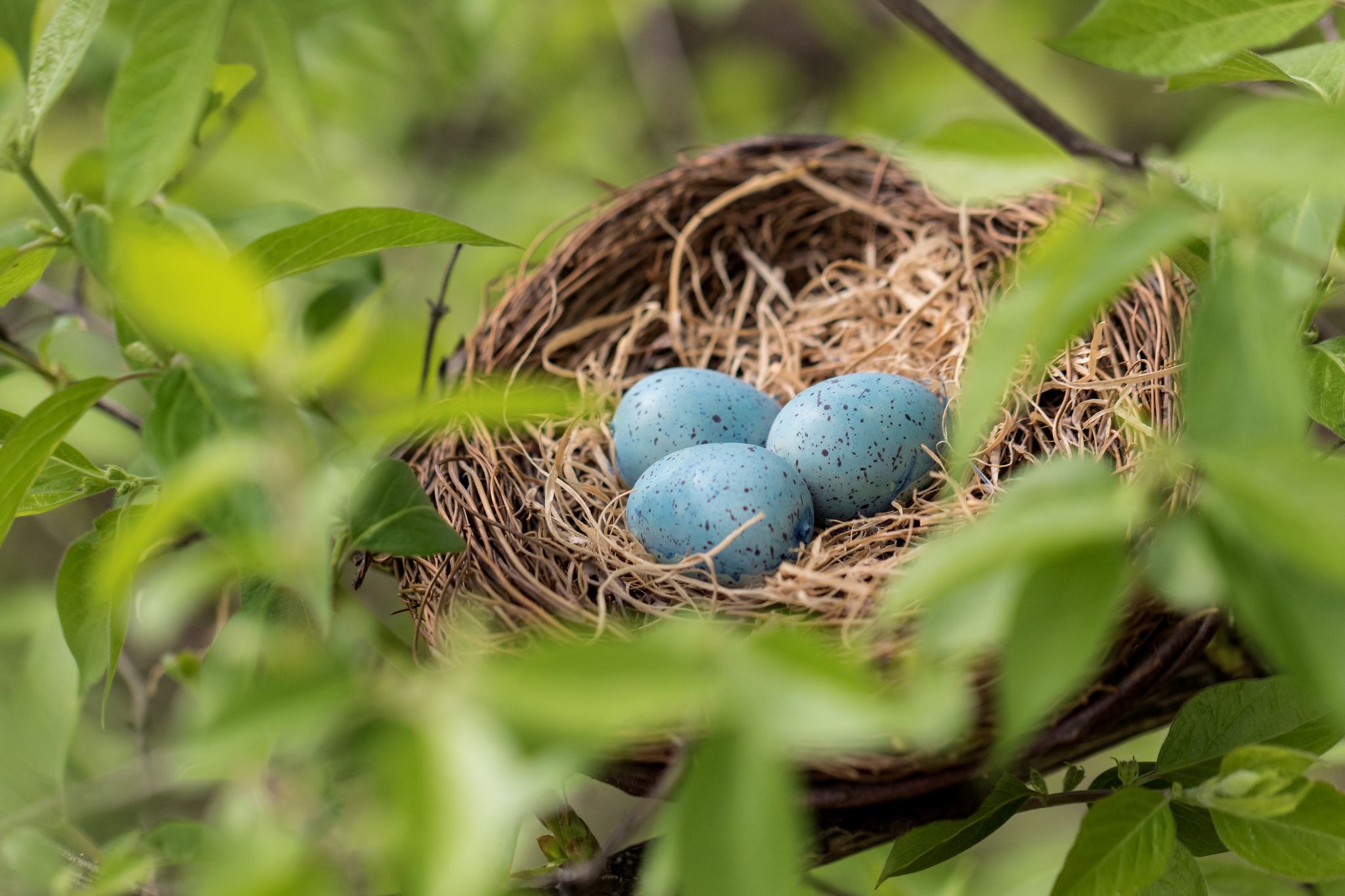 HE CARES FOR YOU…..